MATH 1314
Test 4 Review
RectangleSum(f(x), 1, 9, 6, .5)
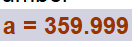 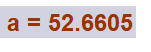 UpperSum(f(x), -2, 2, 50)
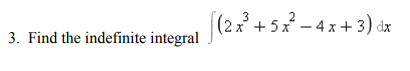 integral(f(x))
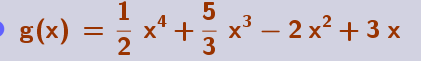 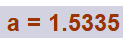 Integral(f(x), 1.3, 1.5)
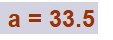 integral(f(t),2,3)
1/7*integral(c(t),0,7)
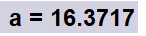 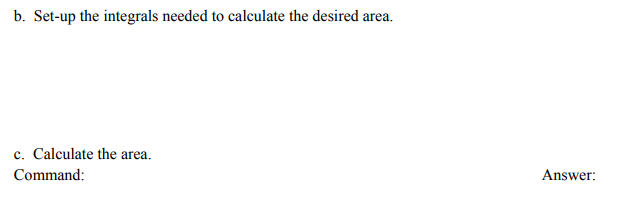 integralbetween(f(x),g(x),-1,0)+integralbetween(g(x),f(x),0,1)
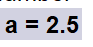 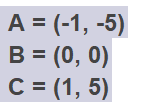 intersect(f(x),g(x))
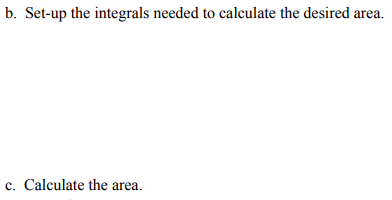 integralbetween(s(x),c(x),0,6.3607)
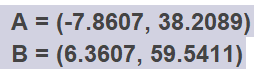 intersect(s(x),c(x))
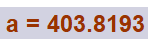 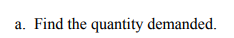 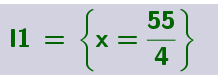 solve(d(x)=8)
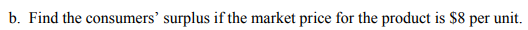 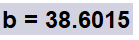 integral(d(x),0,13.75)-8*13.75
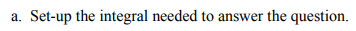 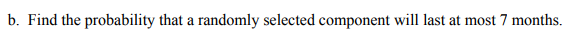 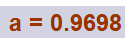 integral(f(t),0,7)
f(8,6)
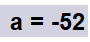 fx=derivative(f(x,y),x)
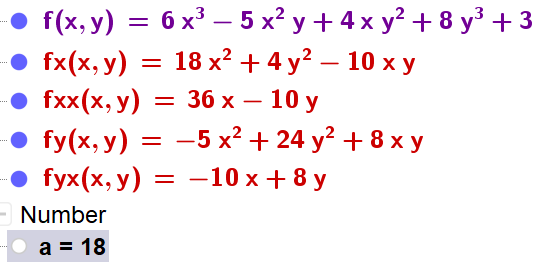 fy=derivative(f(x,y),y)
fxx=derivative(fx(x,y),x)
fyx=derivative(fy(x,y),x)
fyx(-1,1)
fy=Derivative(f(x, y),y)
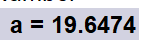 fy(1100,775)
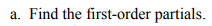 fx=derivative(f(x,y),x)
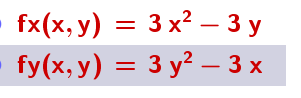 fy=derivative(f(x,y),y)
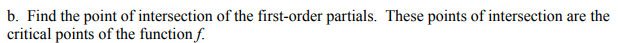 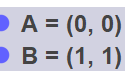 intersect(fx=0,fy=0)
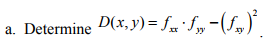 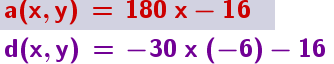 d(x,y)=fxx*fyy-(fxy)^2
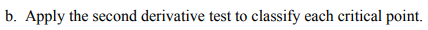 d(-0.2869,-0.1913)
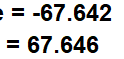 d(0.4647,0.3098)
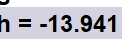 fxx(0.4647,0.3098)
f(0.2042,0.0893)